Supported by:
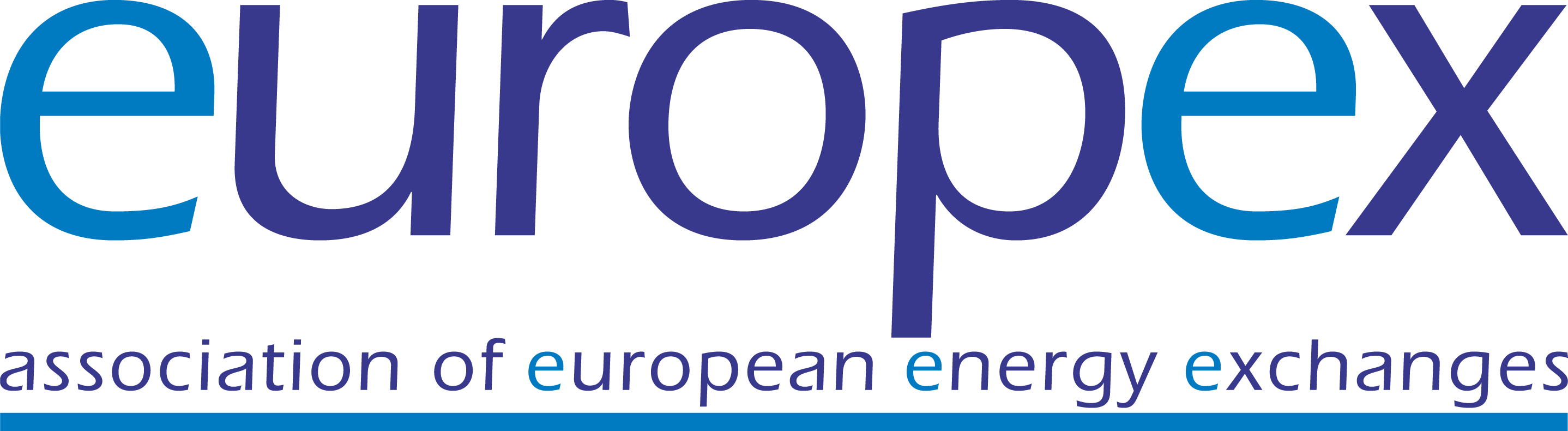 PCR Status report
AESAG, September 5 2012
PCR agreements status

Signed by six PCR PXs
Questions received answered to AESAG participants
PCR open to continue receiving and answering questions from AESAG participants regarding the agreements
Discussions on going with other PXs to incorporate them to the PCR process

PCR development suppliers main contracts status

Systems (PMB) development contract signed.
Maintenance contract in final discussion
Price Coupling algorithm (Euphemia) development contract signed.
Maintenance contract under discussion
Communications infrastructure installation and maintenance contracts signed.
PCR development status – price coupling algorithm (Euphemia)

Industrialization work on going
Several releases already received from the provider
Extensive testing of the industrialized version on going
Functional tests
Historical batches tests (2011)
Stress batch tests (historical data modified to stress the algorithm)
Some functionality to be included in future releases
Tests linked to the PCR Matcher-Broker (PMB) and special case handling (decoupling, curtailment, etc. ) ready to start
If new requirements appear they will be treated under change control
Impact to be evaluated
PCR development status – Support Information System - PMB (PCR Matcher and Broker)

Several releases of the PMB system received from the provider and under testing
Project Manager and Test coordinator structure operating 
Test team for PMB, formed by Test Leaders and supporters from each PCR PX together with Test Coordinator operating 
Test plans and scenarios finished
Several training workshop for testers already took place
Local testing systems installed in each PX locations.
Parallel testing running on the different local installations
Integration tests between PCR PXs scheduled for mid-October
Extended tests (Post system acceptance) scheduled for January
Clarification of a few TSO related requirements still not completely finalized yet
Impact to be evaluated under change control when known
Some functionality to be added in future releases after first regional  implementations(s) based on the PCR Price Coupling solution
PCR development status. Operational Manual

Main Principles established in the PCR cooperation agreement, in line with the draft Governance Guideline 
Details to be developed starting from, and adapting, primarily the CWE Operational Manual
PCR Normal procedures soon ready for internal approval
PCR Backup procedures in development stage
PCR Exceptional procedures prepared
PCR Fall-back procedures under development
PCR Checklist (actions form all procedures) under development
Coordination with Regional projects procedures (timing, etc…)
Regional implementations of PCR (I)

PCR doesn´t cover any pre- or post- coupling steps (e.g. shipping or clearing) and what specific solutions for exceptional situations are utilized on each border, or groups of borders. It is up to bilateral (or multilateral) decisions of relevant Parties;  

In line with ACER road map

NWE

See detailed complementary presentation by NWE PXs and TSOs
Regional implementation of PCR (II)

MIBEL-France (Pre coupling, post coupling and exceptional situations)

Under the SWE Regional Implementation Group coordination
Limited to pre coupling, post coupling and exceptional situations processes
Cooperation agreement finished and under signature process
Working groups formed to follow the development of the different components necessary
Existing procedures respected as much as possible
Coordination with other Regions very important for the PX and the TSO involved also in NWE
The PXs are developing the interface between the trading system and PMB (compress bid preparation, portfolio allocation, validations, etc…)
Regional implementation of PCR (III)

CSE

CSE PXs evaluating their participation on PCR

PCR fully consistent with the coupling already in place between Italy and Slovenia. Italy will take part in name of both to the testing phase starting in October, as for the system operation.

First discussions concerning the structuring of a pre-post coupling process involving TSOs and PXs also on the French border

Start up of a working group for implementation of the market coupling for day ahead and intraday markets between the relevant PX and TSOs on the Italian borders
Regional implementation of PCR (IV)

CEE-NWE

Austria, Czech, Germany, Hungary, Poland, Slovakia and Slovenia involved in the project of MC FBA CEE-NWE 
MoU including Implementation roadmap is being prepared
Support of NRAs and TSOs: MC to be based on PCR. 
CEE PXs to choose between becoming full PCR members or being serviced by one of the full PCR members. 
Coordination with NWE and PCR members is inevitable for the PXs and the TSOs involved in CEE for further implementation
Additional requirements of CEE TSOs to PCR algorithm need to be clarified and discussed, which can prolong implementation
First discussions concerning the structuring of a pre-post coupling process involving TSOs and PXs
Next steps – signature of MoU and start work on the design and Framework Project Agreement.